Схема организации розничной продажи лекарственных препаратов в сельских населенных пунктах, в которых отсутствуют аптечные организации
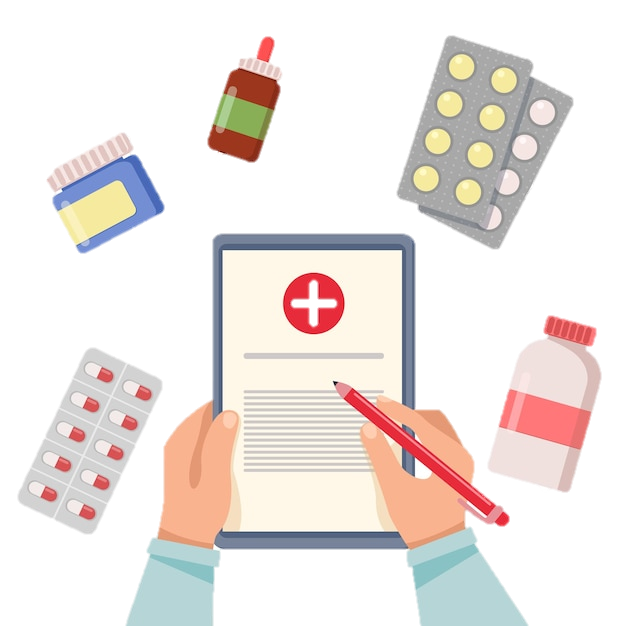 CАМОСТОЯТЕЛЬНАЯ ОРГАНИЗАЦИЯ РОЗНИЧНОЙ ПРОДАЖИ ЛЕКАРСТВЕННЫХ ПРЕПАРАТОВ БЕЗ ККТ
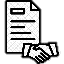 Аптечная организация, определенная по результатам конкурсных процедур
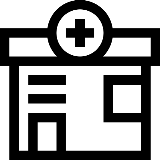 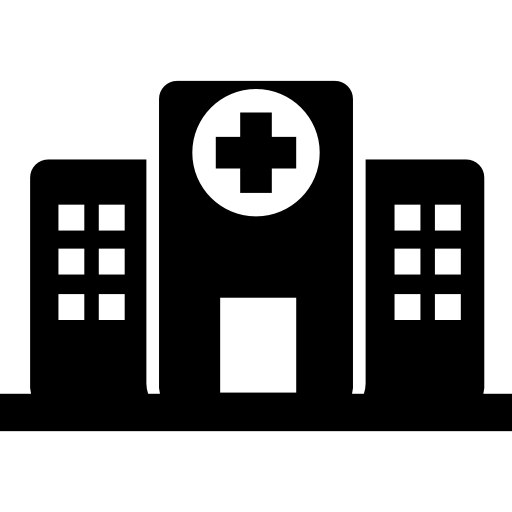 ПРОДАЖА ЛП
МО
ЮРИДИЧЕСКИЕ ЛИЦА
Аптека МО
ФАП, ВА от МО
Склад Аптечной организации
1. Приобретает ЛП
2. Создает учетную запись в системе Честный ЗНАК для каждого ФАП, ВА и регистрирует мобильные сканеры в соответствии с названием ФАП и ВА.
3. Осуществляет приемку и выбытие товара в системе Честный ЗНАК
1. Устанавливает мобильное приложение «Учет медикаментов в аптеке 2.0» на мобильный телефон 
2. Входит в настройки, получает код  подключения в системе Честный ЗНАК через аптеку МО
3. Работает  в приложении «Учет медикаментов в аптеке 2.0» при осуществлении розничной продажи
4. Сдает денежные средства в кассу МО
1. Формирует документ об отгрузке товара
2. Выдает лекарственные препараты по товарной накладной сотруднику ФАП, ВА
ПРОЦЕССЫ
Постановление Правительства РФ от 14.12.2018 г. № 1556 (ред. от 30.06.2021) «Об утверждении Положения о системе мониторинга движения ЛП…» 
Федеральный  закон от 22.05.2003 № 54-ФЗ «О применении контрольно-кассовой техники при осуществлении расчетов в Российской Федерации» (статья 2, п.5)
Приказ МЗ РБ от 15.10.2021 г. 1425-Д  «Об утверждении Перечня МО, имеющих лицензию на фармацевтическую деятельность, и их обособленных подразделений…»
Указание ЦБ РФ от 11.03.2014 № 3210-У «О порядке ведения кассовых операций юридическими лицами и упрощенном порядке ведения кассовых операций индивидуальными предпринимателями и субъектами малого предпринимательства»